Q1 TOTAL HEALTH HIGHLIGHT


Relationships

Digital Communication | Managing Conflict | Viewpoint Diversity
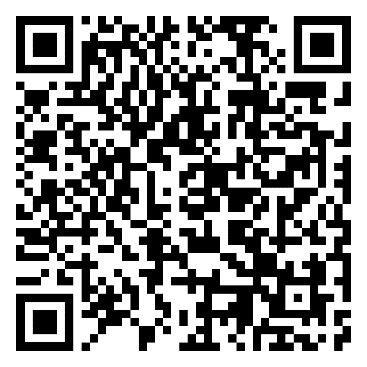 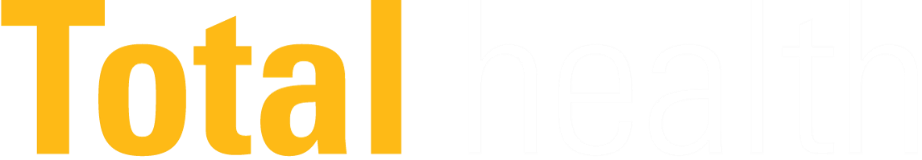 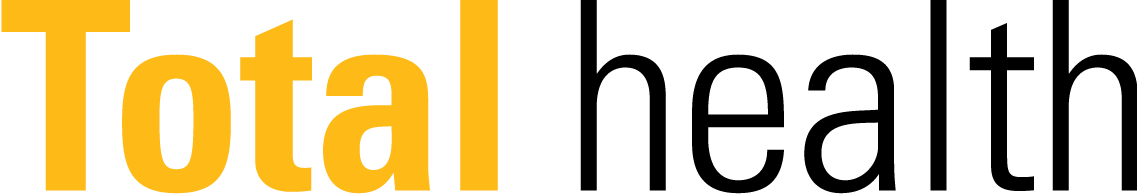 Q1 TOTAL HEALTH HIGHLIGHT


Relationships

Digital Communication | Managing Conflict | Viewpoint Diversity
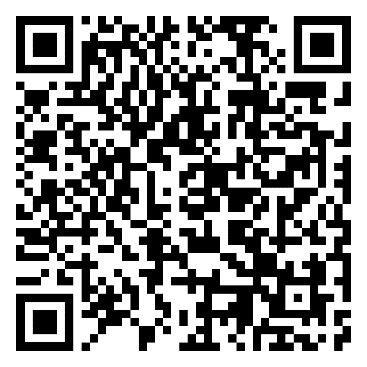 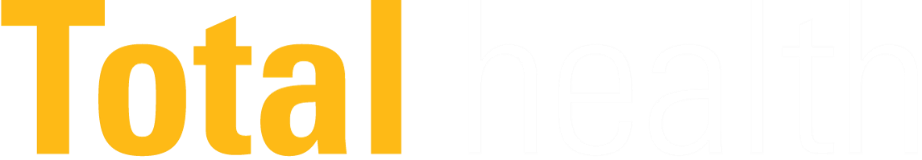 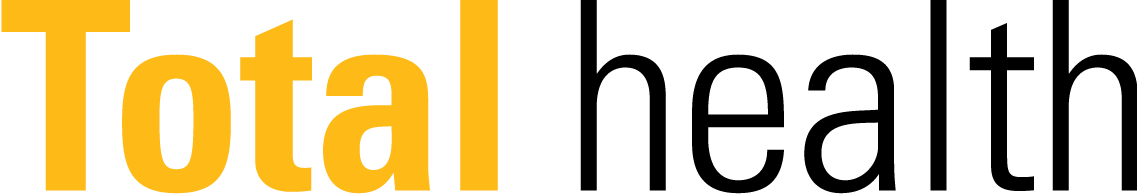 Q1 TOTAL HEALTH HIGHLIGHT


Relationships

Digital Communication | Managing Conflict | Viewpoint Diversity
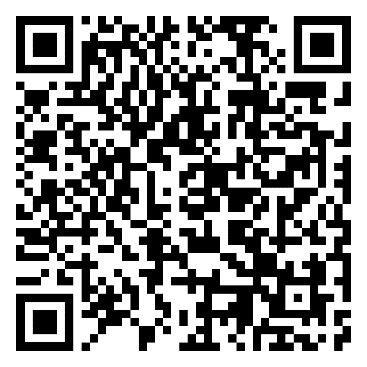 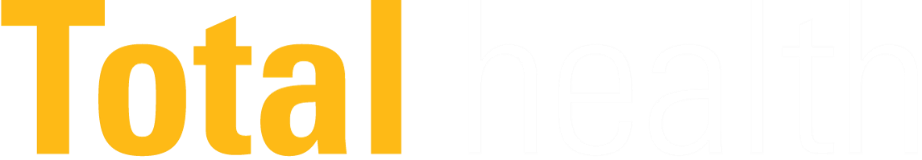 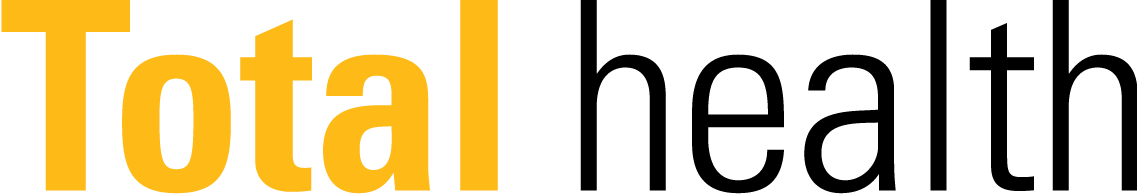 Q1 TOTAL HEALTH HIGHLIGHT


Relationships

Digital Communication | Managing Conflict | Viewpoint Diversity
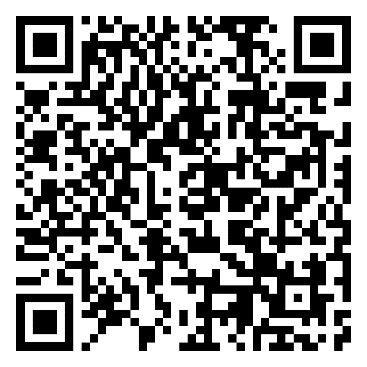 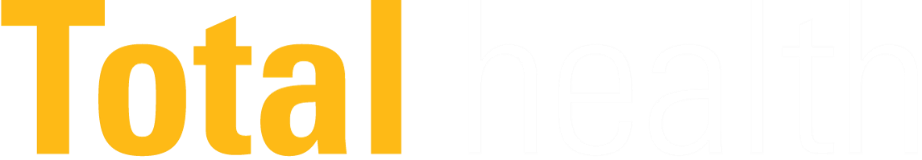 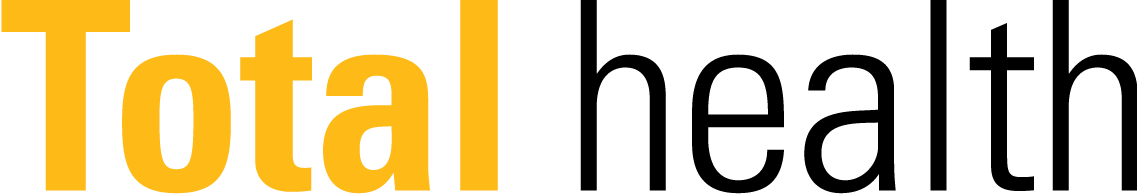